Change Management Committee
9th March 2022
Section 2: DSC Change Budget & Horizon Planning
DSC Change Budget 21/22 YTD
Budget v Committed Spend BP21/22
At this stage, Shippers have committed 67% of approved BP21 Budget
DNs have committed 100%
IGTs have committed 17% and NTS 28%
Full view of budget saved here, including details of movement from last month
Change Pipeline
Change Development & Delivery Pipeline (DSC Change / Minor Release Budget)
* Pre-capture may contain changes that won’t require delivery / funding
2021-2022 DSC Change / MiR Pipeline
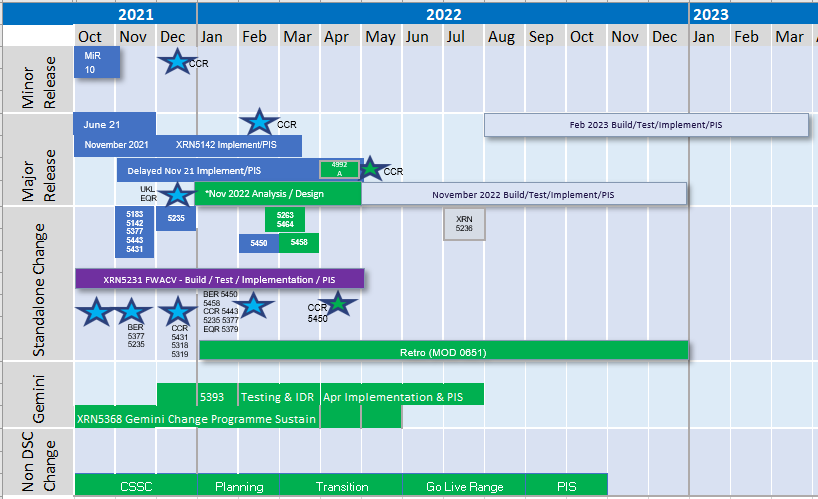 Key:
Approval on track
Approved
Approval at risk
Key:
On Track
Potential Activity
Complete
Potential risk to plan
Plan At Risk
Planning
Section 3: Capture
New Change Proposals
For Approval
XRN5482 - Replacement of reads associated to a meter asset technical details change or update (RGMA)
XRN5485 - Resource to Support the Retail Energy Code (REC)

For Information
XRN5484 - New Service Line for SDT v22
XRN5482- Replacement of reads associated to a meter asset technical details change or update (RGMA)
XRN5485 - Resource to support the Retail Energy Code (REC)
XRN5484- New Service Line for SDT v22
Change Proposals – Post Initial Review for Approval
XRN 5471 Services to release data to UNC Parties
Initial Review Consultation Summary
Change Proposals – Post Solution Review for Approval
XRN5236 Reporting Valid Confirmed Theft of Gas into Central Systems (Mod 0734)
Solution Review Consultation Summary
section 4. Design & Delivery
Design Change Pack
Supply Point Switching Data Items

UK Link Manual Documentation - CSSC Changes

XRN5245 - Move To Cloud

Notice of Delivery of MOD0785 – Aggregate Bacton (exit) Interconnector Points
Supply Point Switching Data Items
Detailed Design Consultation Summary
UK Link Manual Documentation
Detailed Design Consultation Summary
XRN5245 Move To Cloud
Detailed Design Consultation Summary
XRN5393 Notice of Delivery of MOD0785 – Aggregate Bacton (exit) Interconnector Points
Detailed Design Consultation Summary
Standalone Change Documents for Approval (BER, CCR, EQR)
EQR for XRN5485 Resource to support the Retail Energy Code (REC) 
 - Voting: Shipper, IGT, DNOs
November 2021 Major Release
XRN5289 – November 21 Major Release - Status Update
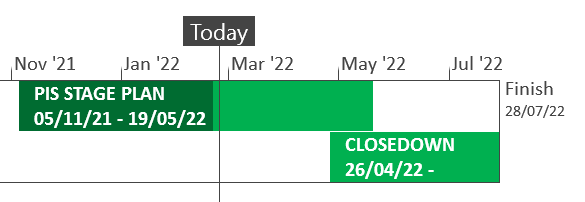 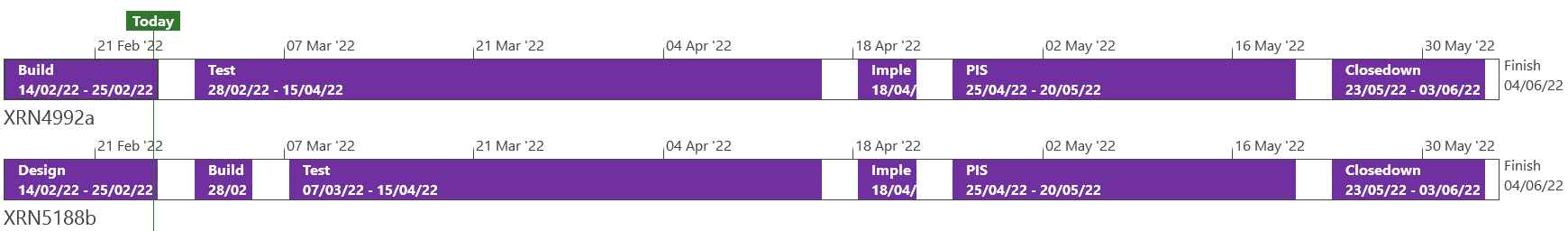 Complete
On Track
At Risk
Overdue
Not Baselined
Slide updated on 24th February 2022
XRN5231 Flow Weighted Average CV
XRN5231 Flow Weighted Average CV
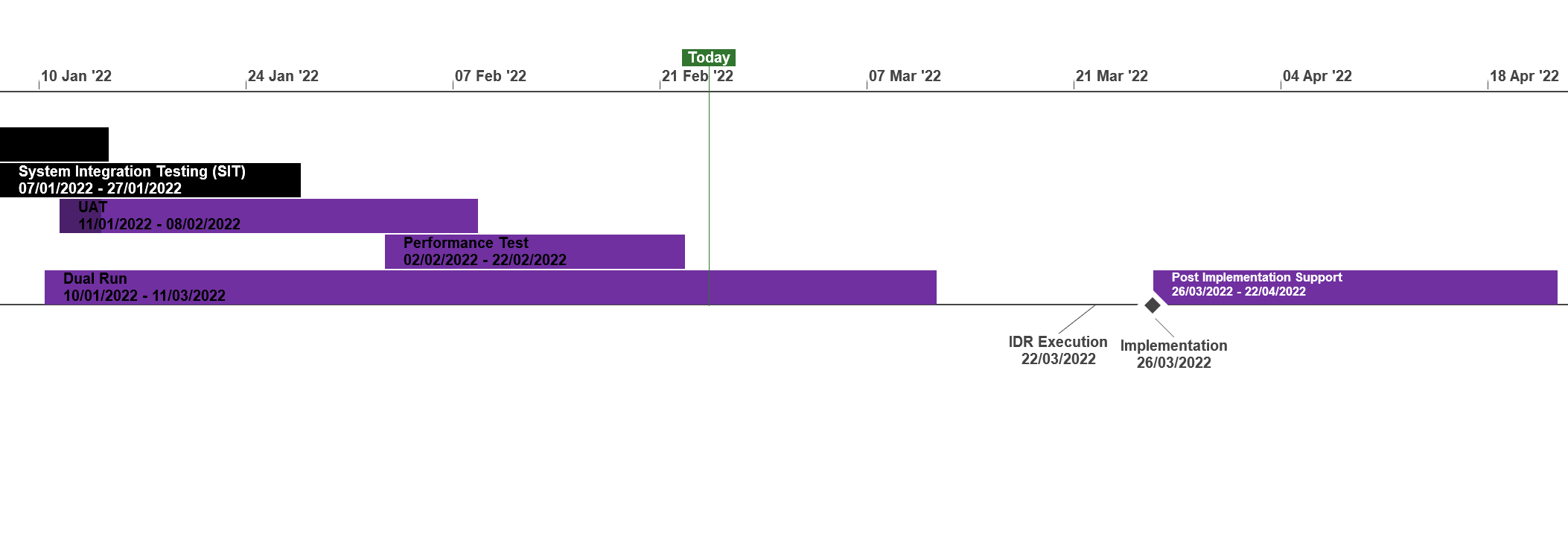 Complete
On Track
At Risk
Overdue
Not Baselined
December 21 - April 22 Changes in Design Update
Dec 21 - April 22 Changes in Design – Shipper Status Update
Slide updated on 25th February 2022
[Speaker Notes: u]
Dec 21 - April 22 Changes in Design – DN Status Update
Slide updated on 25th February 2022
NG TRANSMISSION CHANGE HORIZON PLAN 0 - 2 YEARS FEB 2022 – FEB 2024
February 2022
NG TRANSMISSION CHANGE HORIZON PLAN 0-2 YEARS FEB 2022 – FEB 2024
Contingency
27th Feb– Part A
Go Live
25th Feb – Part A
Go Live
3rd Apr – Part B
Contingency
10th Apr – Part B
Testing – Dec 21 to Mar 22
Pre-implementation/IDR  
Mar 22 to Apr 22
Change Deployment 
Apr 22
PIS – From Apr 22 to Jun 22
Go Live
30th Jun
Design to PIS - Nov 21  to Jul  22 – Indicative timeline
Contingency
12th Jun
Go Live
29th May
Design to PIS – Sept 21 to May 22 – Indicative timeline
Go Live
10th Apr
API - Design to PIS – Jan 22 to May  22 – Indicative timeline
Go Live
1st Mar
ChG 1
Go Live
15th Mar
ChG 2
Control M - Design to PIS – Jan 22 to Apr 22 – Indicative timeline
Go Live 
18th  May 
Prod ChG 2
Go Live
8th  May 
Prod ChG 1
Design to PIS -Dec 21 to June  22 – Indicative timeline
Section 5: Non-DSC Change Budget Impacting Programmes
CSSC Programme Dashboard
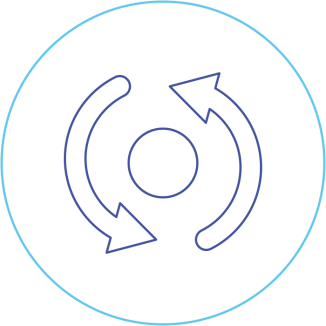 March 2022
e
Move to Cloud Programme Dashboard
March 2022
e
CMS Rebuild March Update
Update
Progress to Date
The Product Team are continuing to mobilise and prepare for a first release in Q4 2022. Two processes have been shortlisted along with the new Theft of Gas (ToG) process that will deliver the UNC Modification 0734 requirements.

The Swapped Address (previously part of the Address amendments process) and the previously offline process for Meter Number Creation of found meters (MNC)  have been selected as they address multiple current day pain points across the Customer Constituency Groups and will have minimal customer impact to implement. 

The Team are currently going through a sizing exercise to determine what can be delivered in Q4 2022 alongside the ToG Modification. As delivery will follow an Agile Framework, there is an option to deliver a Minimum Viable Product (MVP) initially with future releases improving the end-to-end functionality of that process.

Continuing with the customer engagement the Customer Focus Group Sessions are currently being planned around the existing calendar entries and will be published in March 2022. 

Further updates will be provided in April ChMC.
Section 6: AnY Other Business
Project 1Stop Update
Verbal Update Presented by Megan Troth
Change Pack Update
As the Change Packs will now be uploaded individually as part of the CP page improvements, we have modified the documents.
This means that they are now papers in their own right and not an extension of the CP
KVI Change Management Survey Feedback
January 2022
KVI Change Management Survey – Jan 2022
Q3 score of 79%

There is an increase in average YTD from 71% to 73% (quarterly snapshot score of 79%)

Rolling 12 month average down from 87% to 79% 

Increase in participants from 3 to 9
APPENDIX
Portfolio POAP
Outages
CSSC Programme Dashboard
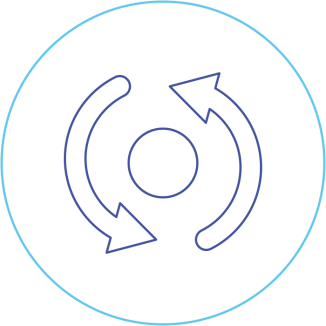 March 2022
e
Green Workstream Updates
Workstream Updates
Workstream Updates
Workstream Updates
Workstream Updates
Key Programme Risks (1/2)
Key Programme Risks (2/2)
High Level Plan
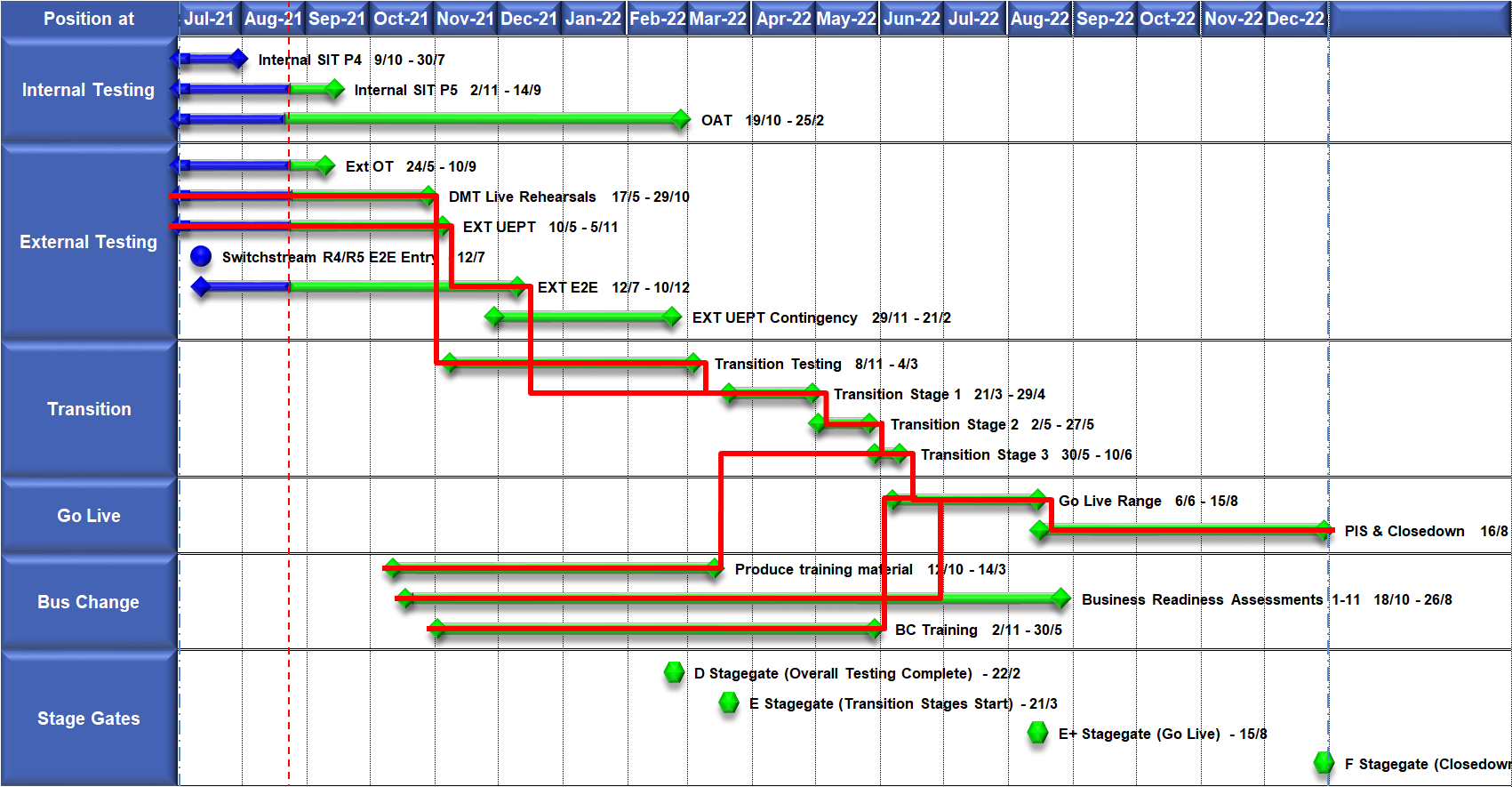 Switching Programme CR Position – CRs impacting Xoserve
Switching Programme CR Position – CRs not impacting Xoserve (Cost Implication)
Switching Programme CR Position – CRs not impacting Xoserve (Cost Implication)
Switching Programme CR Position – CRs not impacting Xoserve (Cost Implication)
Switching Programme CR Position – CRs not impacting Xoserve (Cost Implication)